Pixtective: Arabic Handwriting Forgery Detection
By:
Sylvia Hani
Diana AbdelNasser  
Hatem Herzawy
Caroline Kamal

Supervised by: Dr. Sherin Moussa, Eng. Youssef Mohamed
1
1
Objective
Detection and classification accuracy of Arabic handwritten forged documents.
With Accuracy percentages with the   closest match of writers at real-time
2
2
Functional Requirement
3
3
Non Functional Requirement
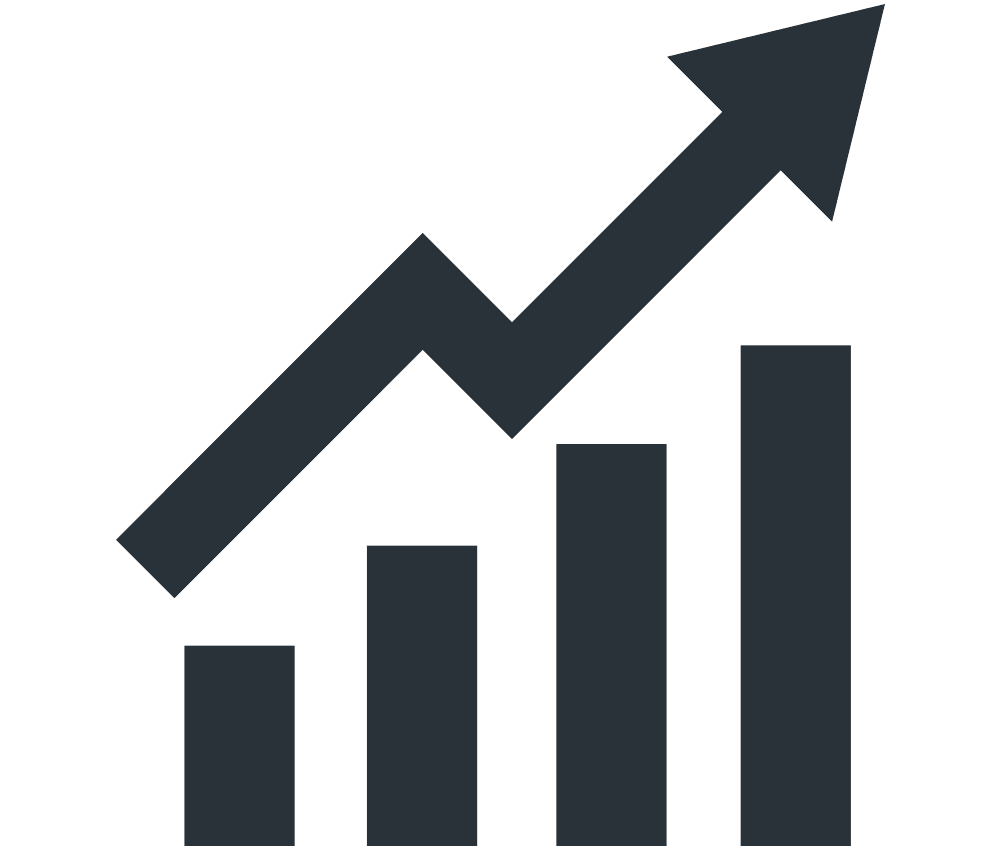 Performance

Security

Maintainability

Reliability
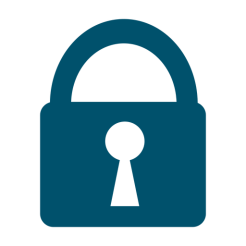 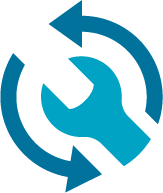 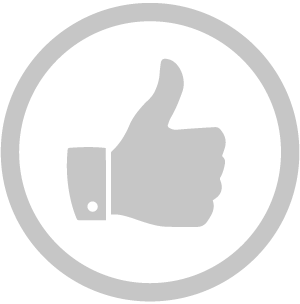 4
4
Use Case 1/3
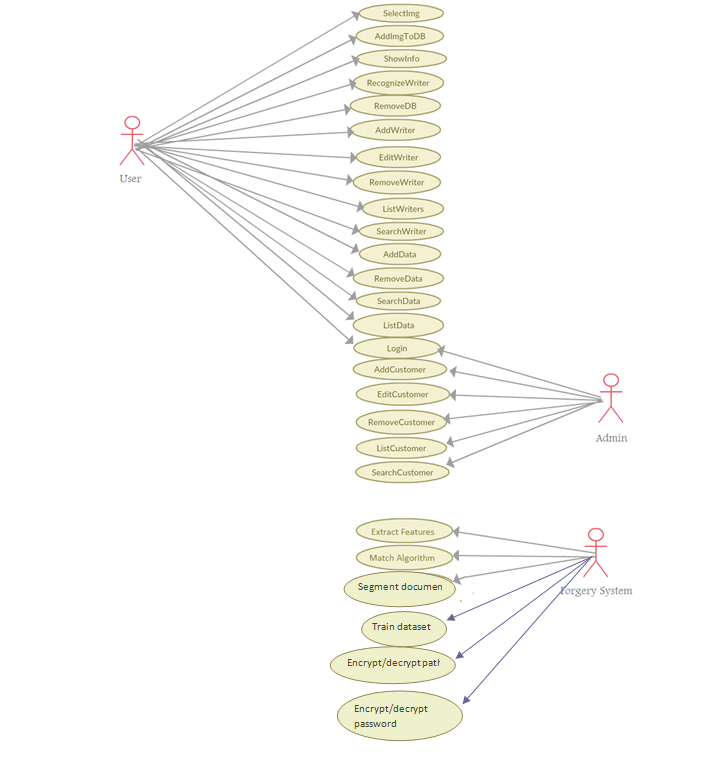 5
5
Use Case 2/3
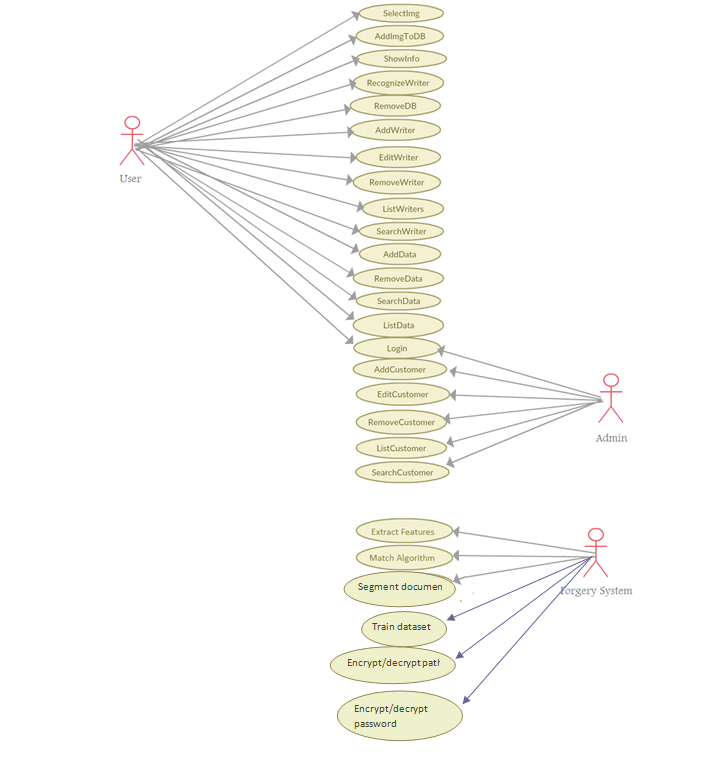 6
5
Use Case 3/3
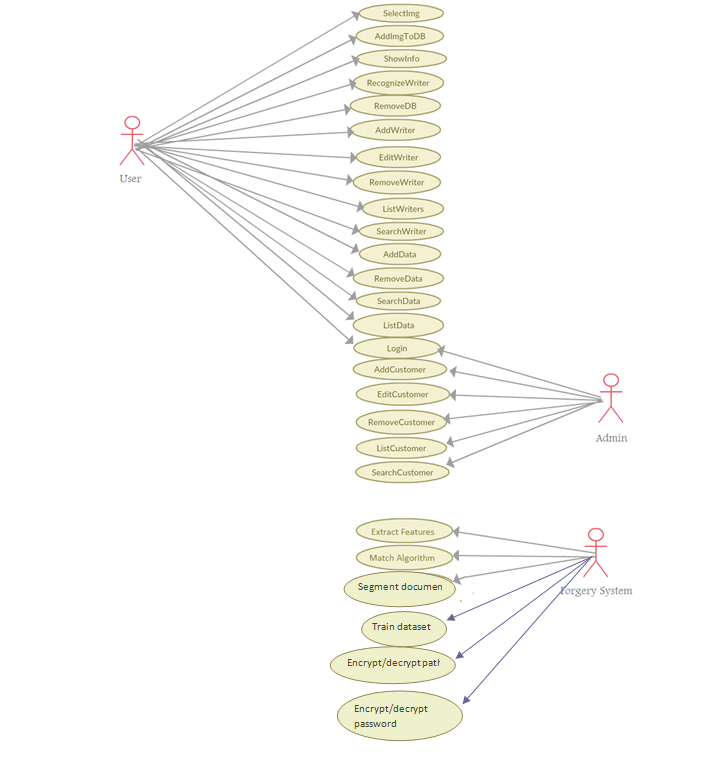 7
5
Data base
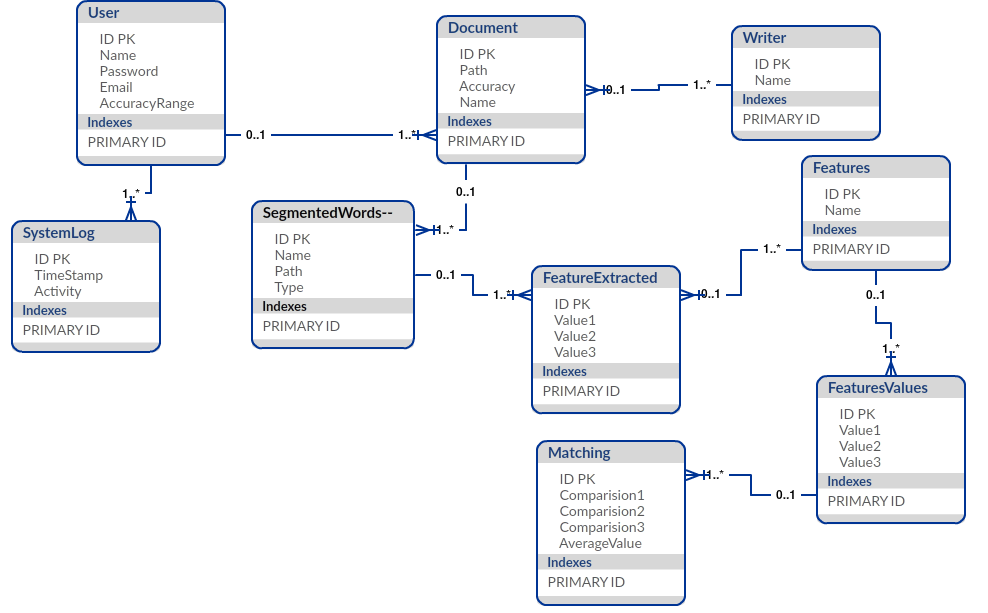 8
7
Class Diagram
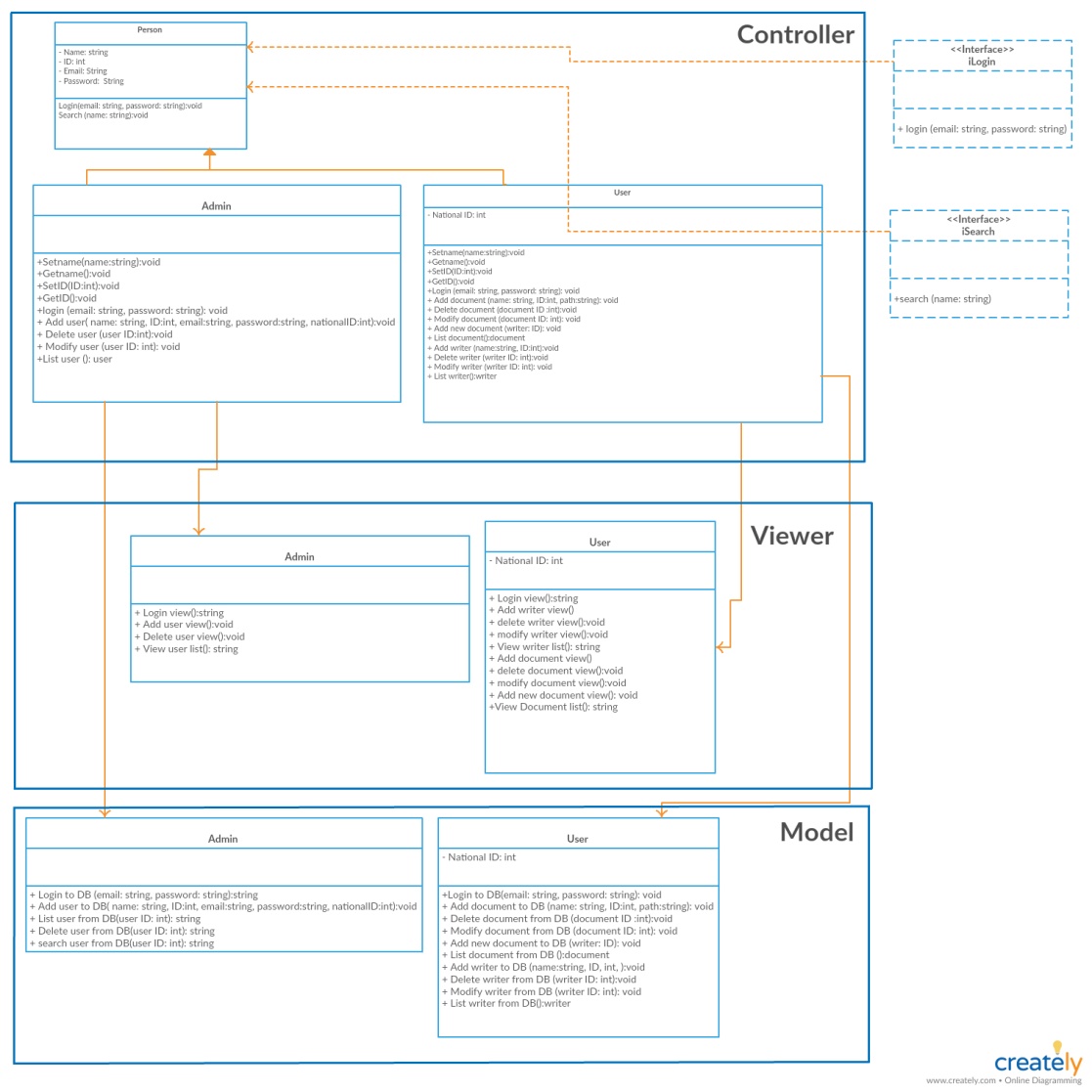 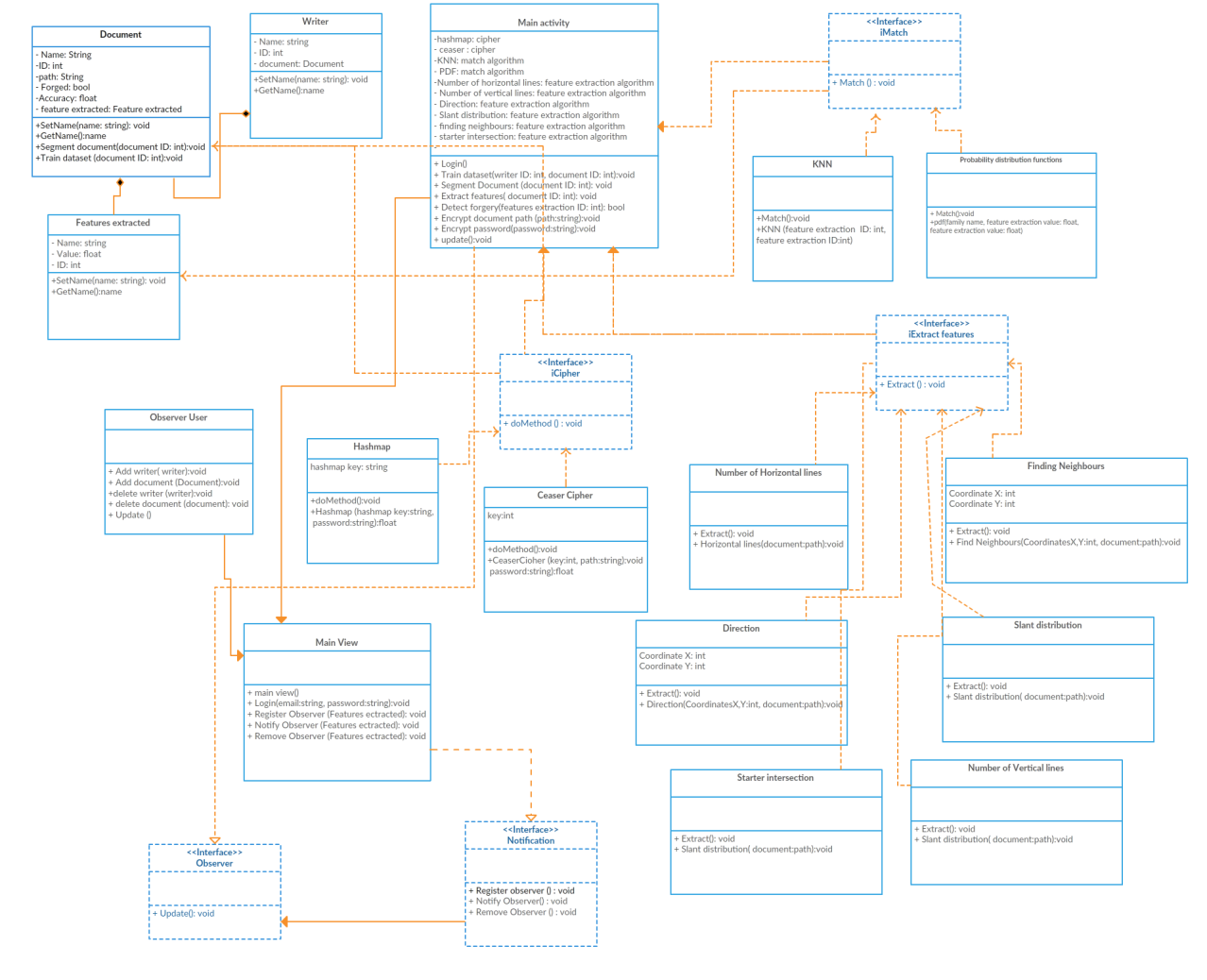 9
7
Class Diagram
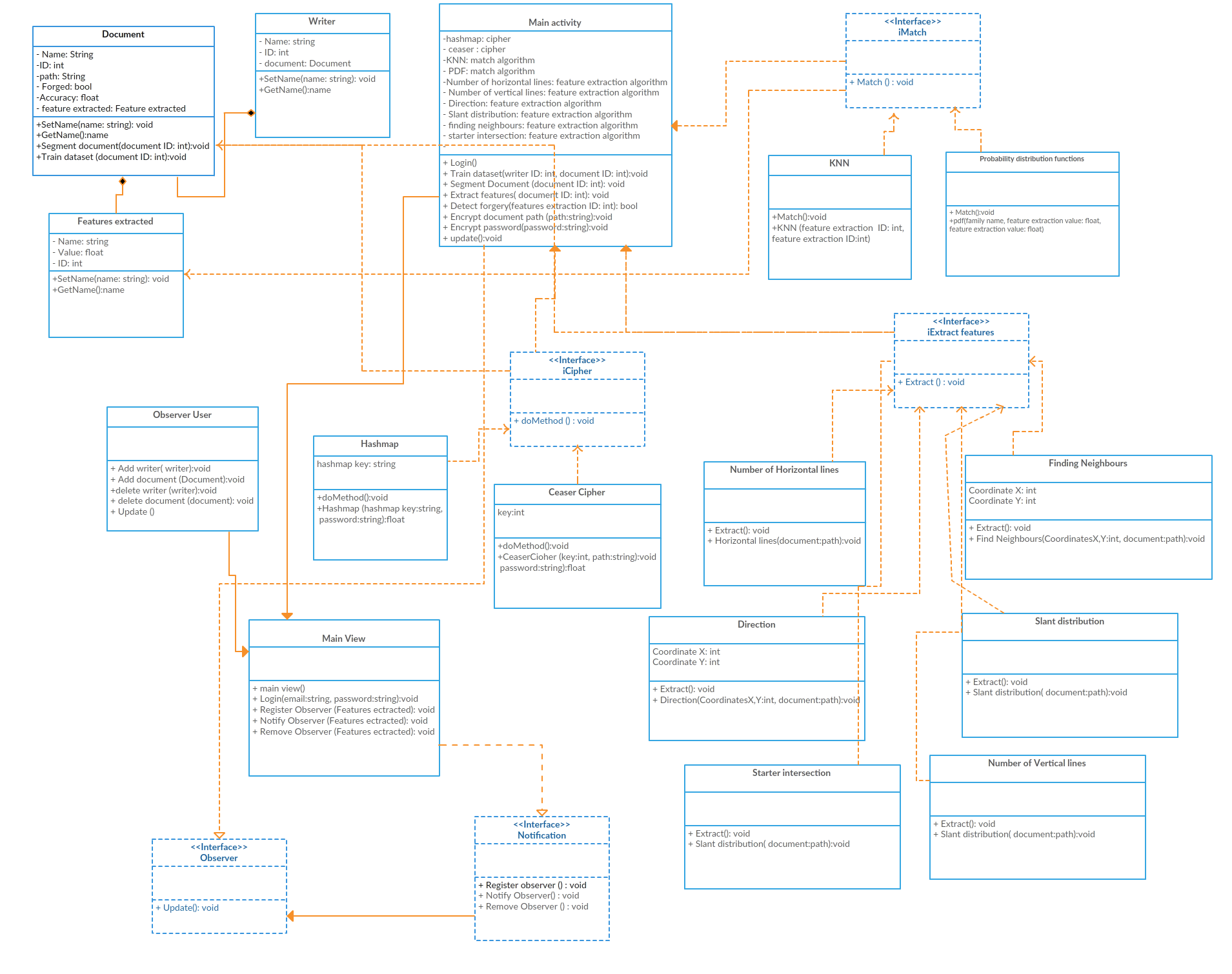 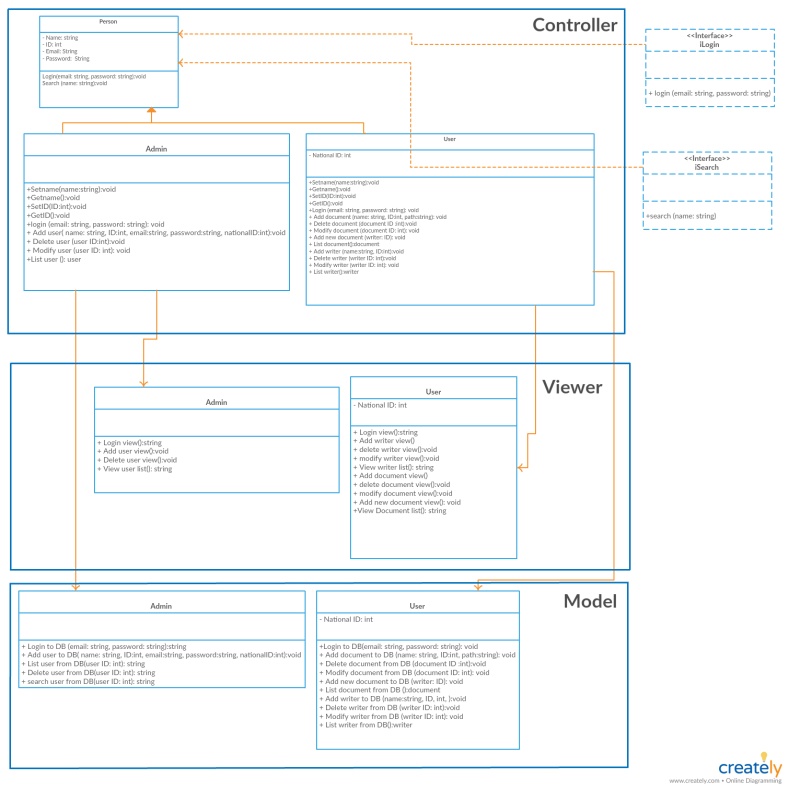 10
7
Main Interface 1/3
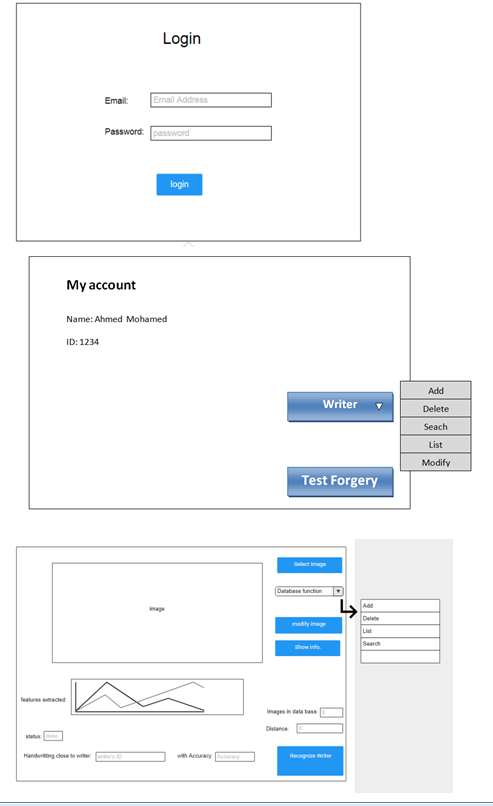 11
7
Main Interface 1/2
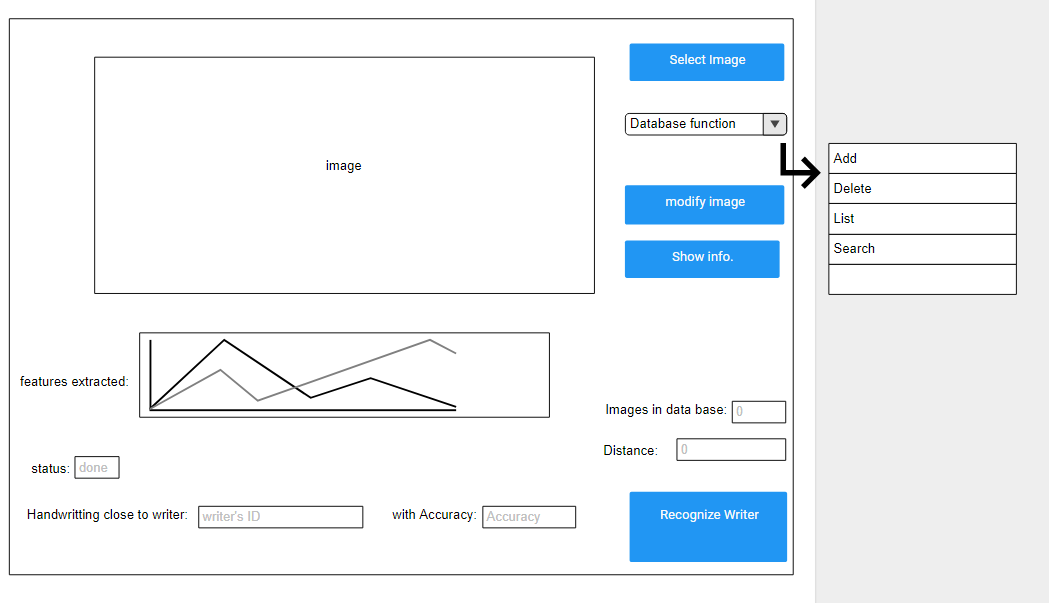 12
7
Thank you
13
7